May 2015
TGax simulation scenario “Box 5” – calibration results
Date: 2015-05-11
Authors:
Slide 1
Guido R. Hiertz, Ericsson et al.
May 2015
Abstract
This submission presents our results of the TGax “Box 5” [1] simulation tool calibration test. We follow [2] and simulate scenario 6 (“Enterprise Network with OBSS”) of [3]. As with previous studies [4] the results reveal that our simulation tool behaves equal to other tools.
Slide 2
Guido R. Hiertz, Ericsson et al.
May 2015
Standalone operation of BSS B – Downlink traffic per STA in Mb/s
Slide 3
Guido R. Hiertz, Ericsson et al.
May 2015
Standalone operation of BSS B – Uplink traffic per STA in Mb/s
Slide 4
Guido R. Hiertz, Ericsson et al.
May 2015
Simultaneous operation of all three BSSs – Downlink only traffic results
Throughput (Mb/s):
BSS A: 84.3
BSS B: 122.7
BSS C: 104.6
Total: 311.6
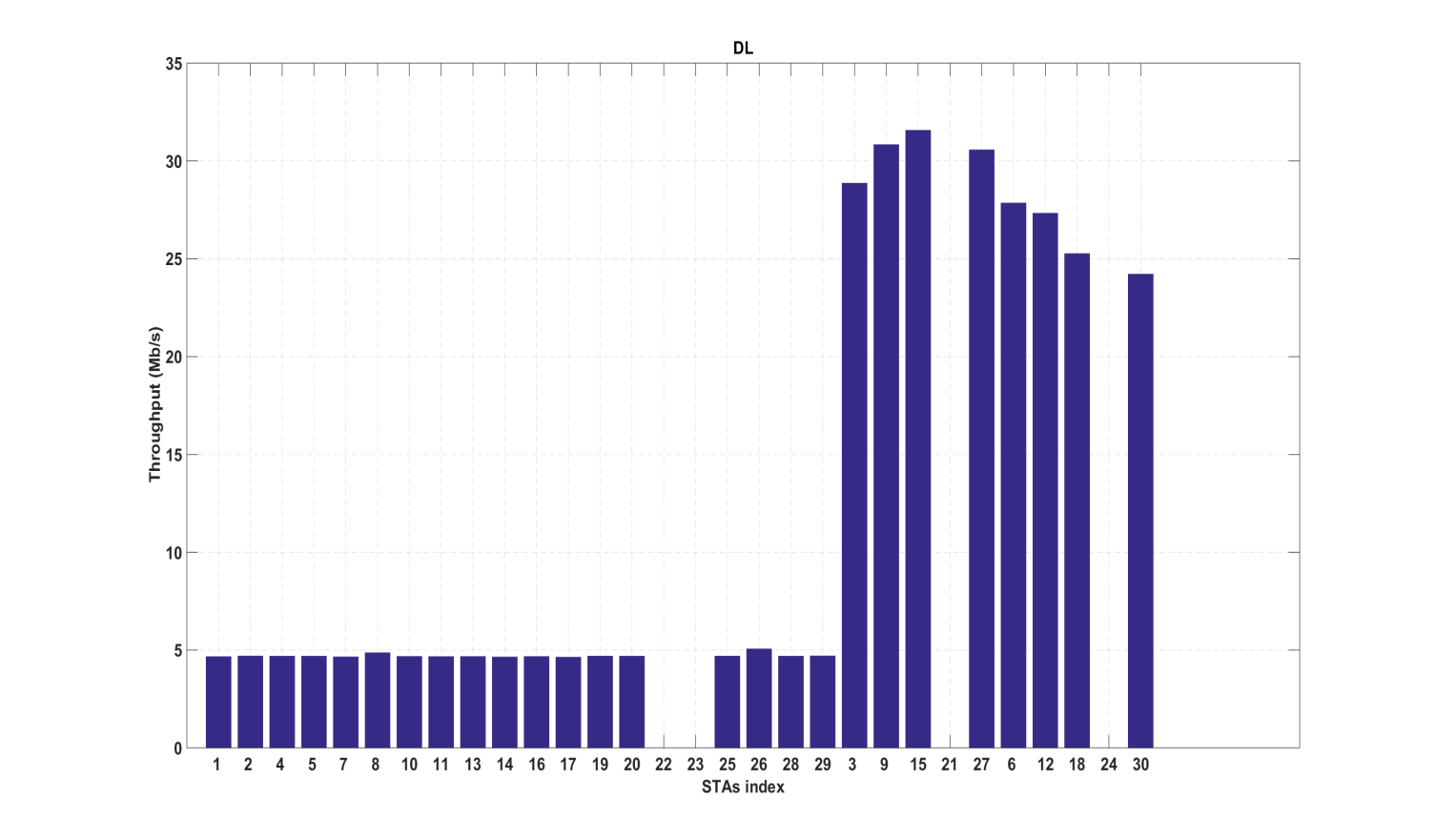 BSS A (STAs 1, 2, 4, 5, 7, 8, 10, 11, 13, 14, 16, 17, 19, 20, 25, 26, 28, 29)
BSS B (STAs 3, 9 ,15, 27)
BSS C (STAs 6, 12,18, 30)
Slide 5
Guido R. Hiertz, Ericsson et al.
May 2015
Simultaneous operation of all three BSSs – Downlink only traffic results comparison
Slide 6
Guido R. Hiertz, Ericsson et al.
May 2015
Simultaneous operation of all three BSSs – Uplink only traffic results
Throughput (Mb/s):
BSS A: 80.9
BSS B: 120.4
BSS C: 137.8
Total: 339.1
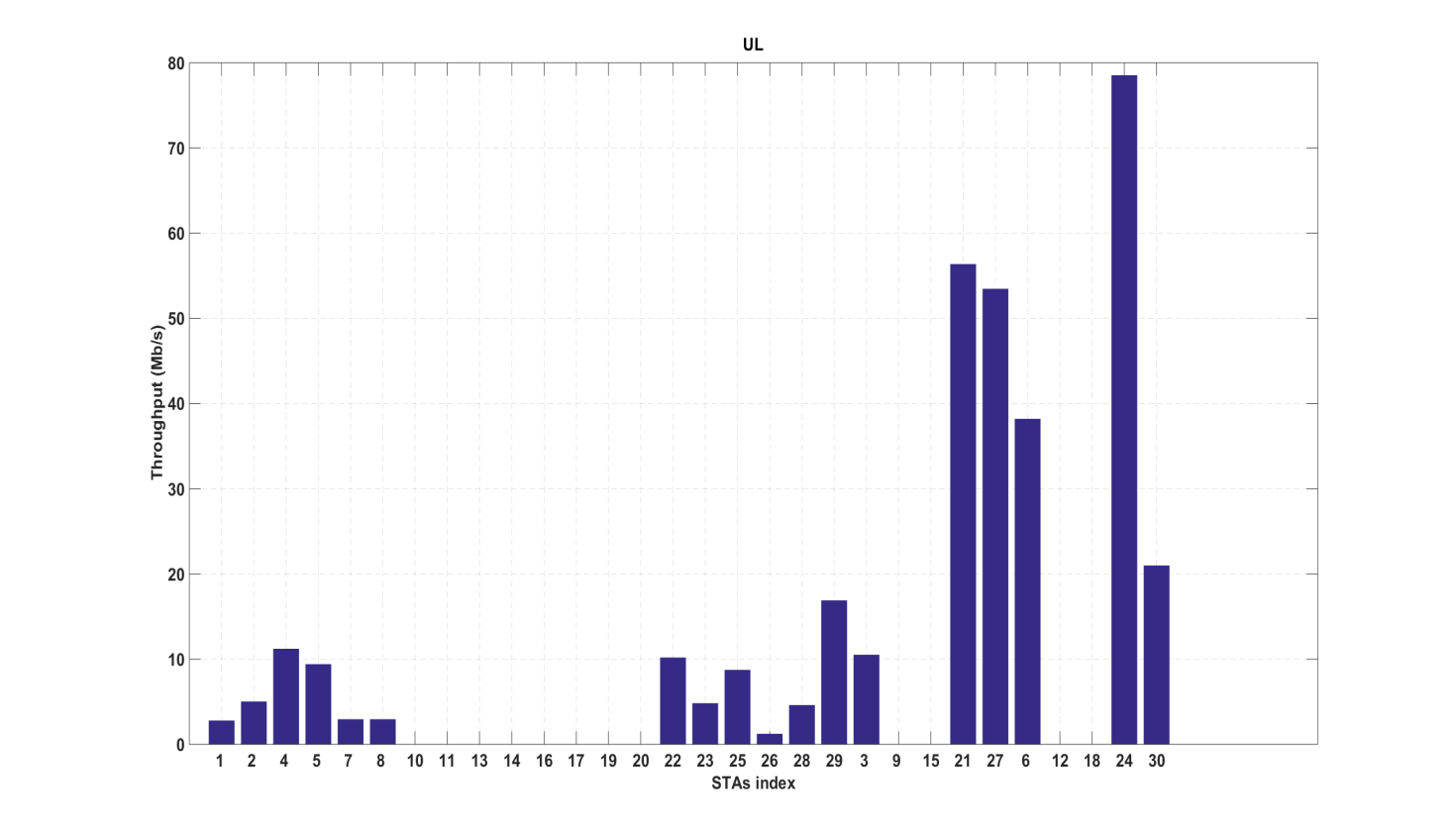 BSS A (STAs 1, 2, 4, 5, 7, 8, 10, 11, 13, 14, 16, 17, 19, 20, 25, 26, 28, 29)
BSS B (STAs 3, 9 ,15, 27)
BSS C (STAs 6, 12,18, 30)
Slide 7
Guido R. Hiertz, Ericsson et al.
May 2015
Simultaneous operation of all three BSSs – Uplink only traffic results comparison
Slide 8
Guido R. Hiertz, Ericsson et al.
May 2015
Simultaneous up- & downlink operation of all three BSSs – Throughput in Mb/s
BSS A: 51.9
DL: 2.0, UL: 49.9
BSS C: 151.5
DL: 28.3,UL: 123.2
Total: 349.5
DL: 70.7,UL: 278.8
BSS B: 146.1
DL: 40.4, UL: 105.7
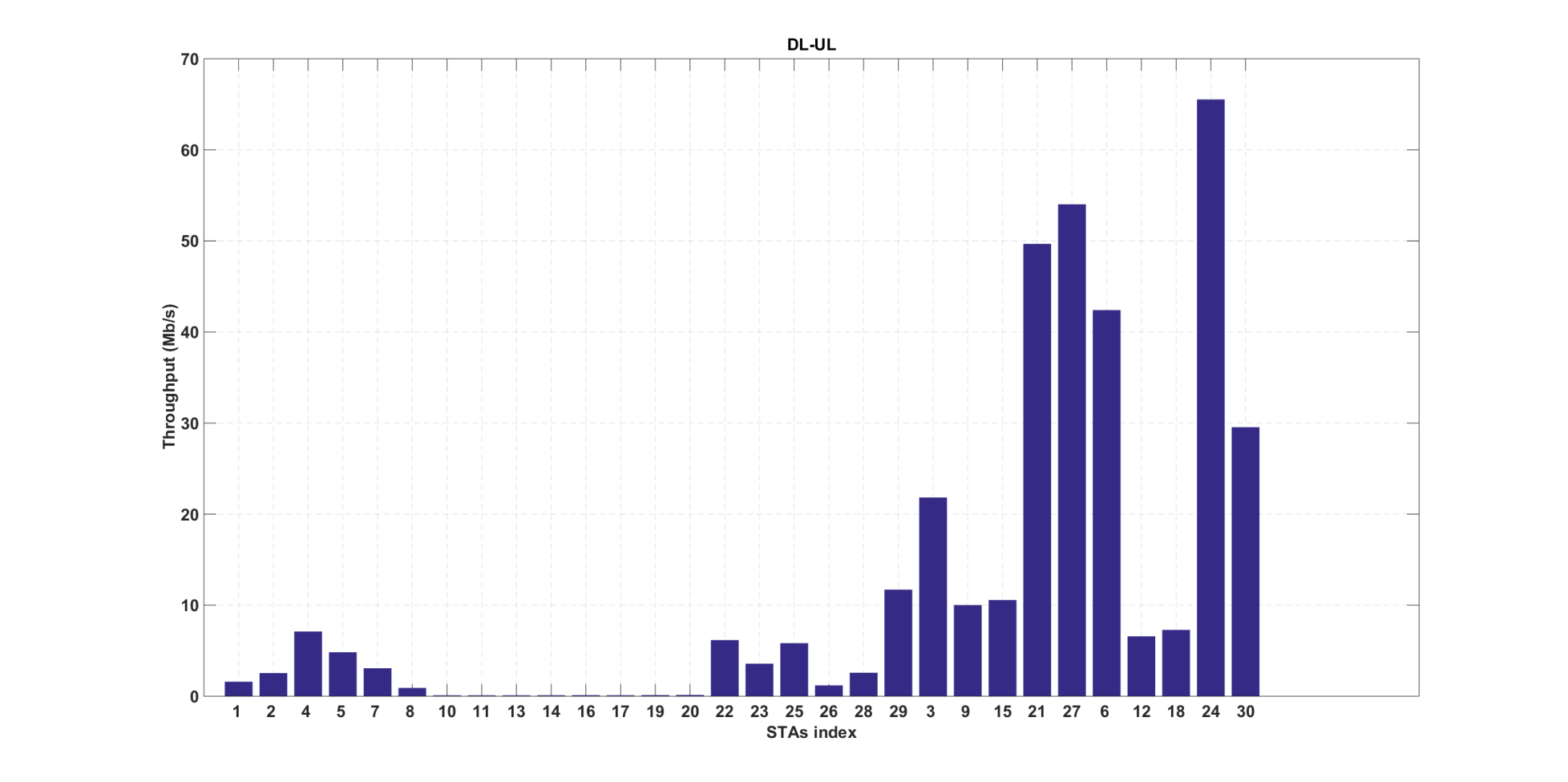 Slide 9
Guido R. Hiertz, Ericsson et al.
May 2015
Simultaneous up- & downlink operation of all three BSSs – Comparison
Slide 10
Guido R. Hiertz, Ericsson et al.
May 2015
Observations
Simulation results similar to other submissions
Little distance variation leads to limited pathloss variation in BSS B
Right table shows SNR in UL direction per STA
5 dB higher SNR in DL because of higher output power of AP
Fixed Modulation and Coding Scheme selection as required by “Box 5” test results in equal throughput distribution in BSS A
Slide 11
Guido R. Hiertz, Ericsson et al.
May 2015
References
R. Porat et al., “11ax Evaluation Methodology,” 11-14/0571r8
J. Pang et al., “Discussion about Box5 Calibration,” 11-14/1177r2
P. Loc et al., “TGac Functional Requirements and Evaluation Methodology,” 11-09/00451r16
Y. Li, “MAC calibration results comparison,” 11-14/1192r6
S. Merlin et al., “TGax Simulation Scenarios,” 11-14/0980r10
Slide 12
Guido R. Hiertz, Ericsson et al.